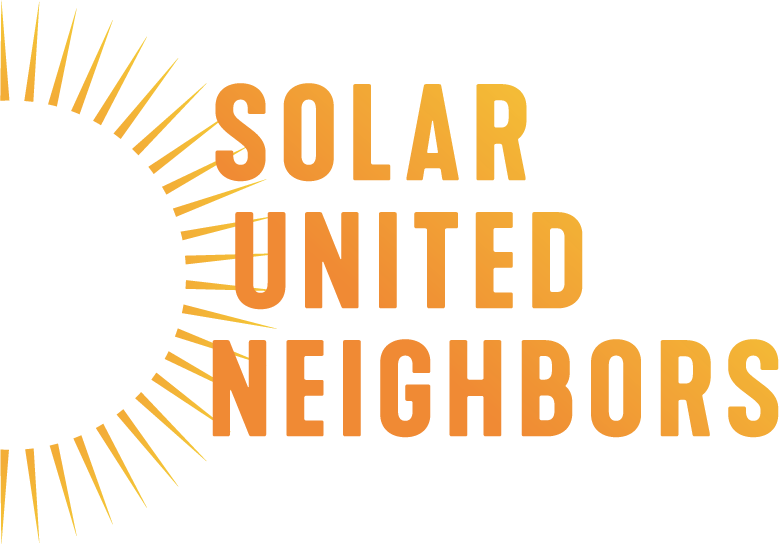 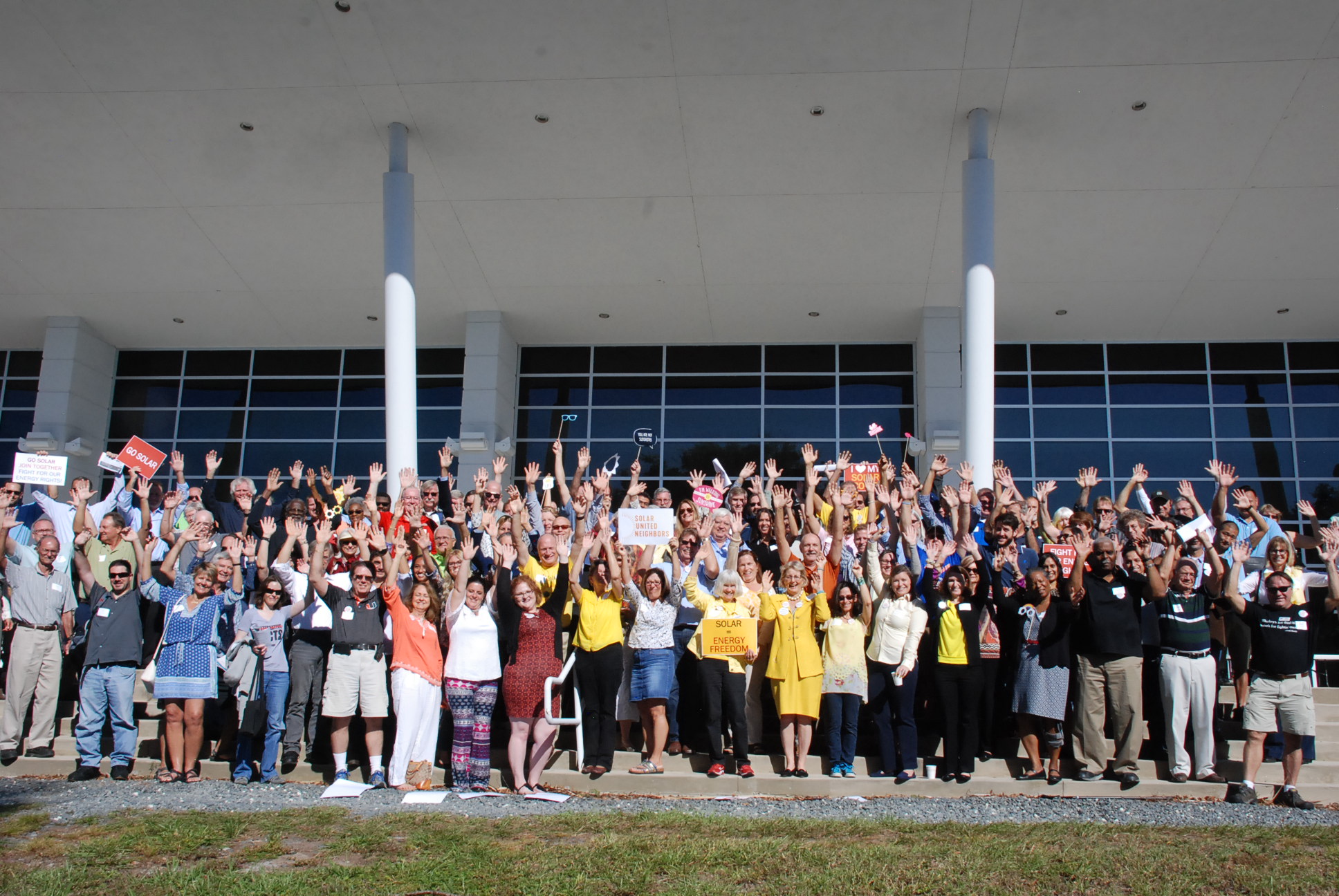 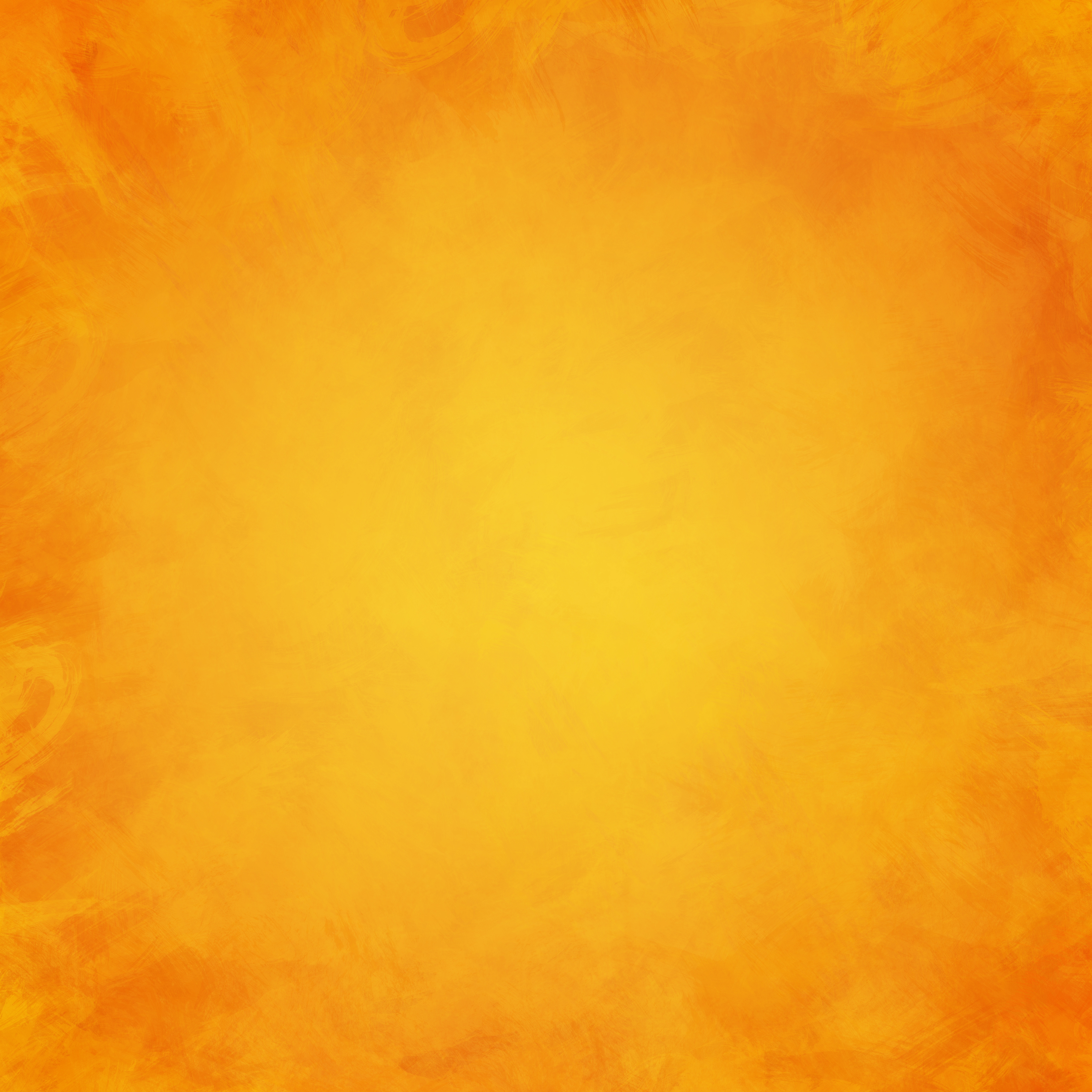 Solar Congress 2018
Overview
1. Who we are
2. How we got started
3. Thank You!
4. What’s to come
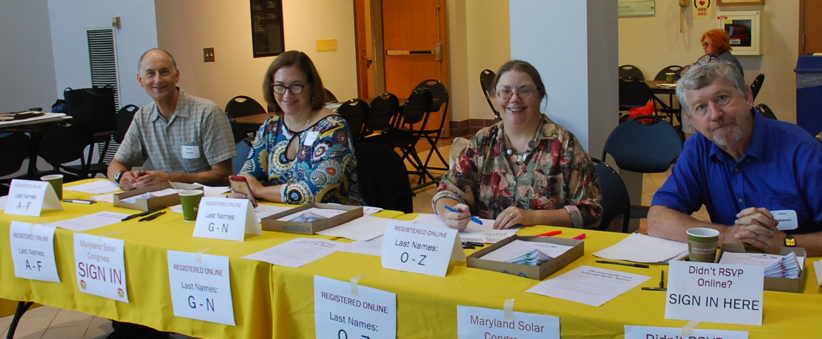 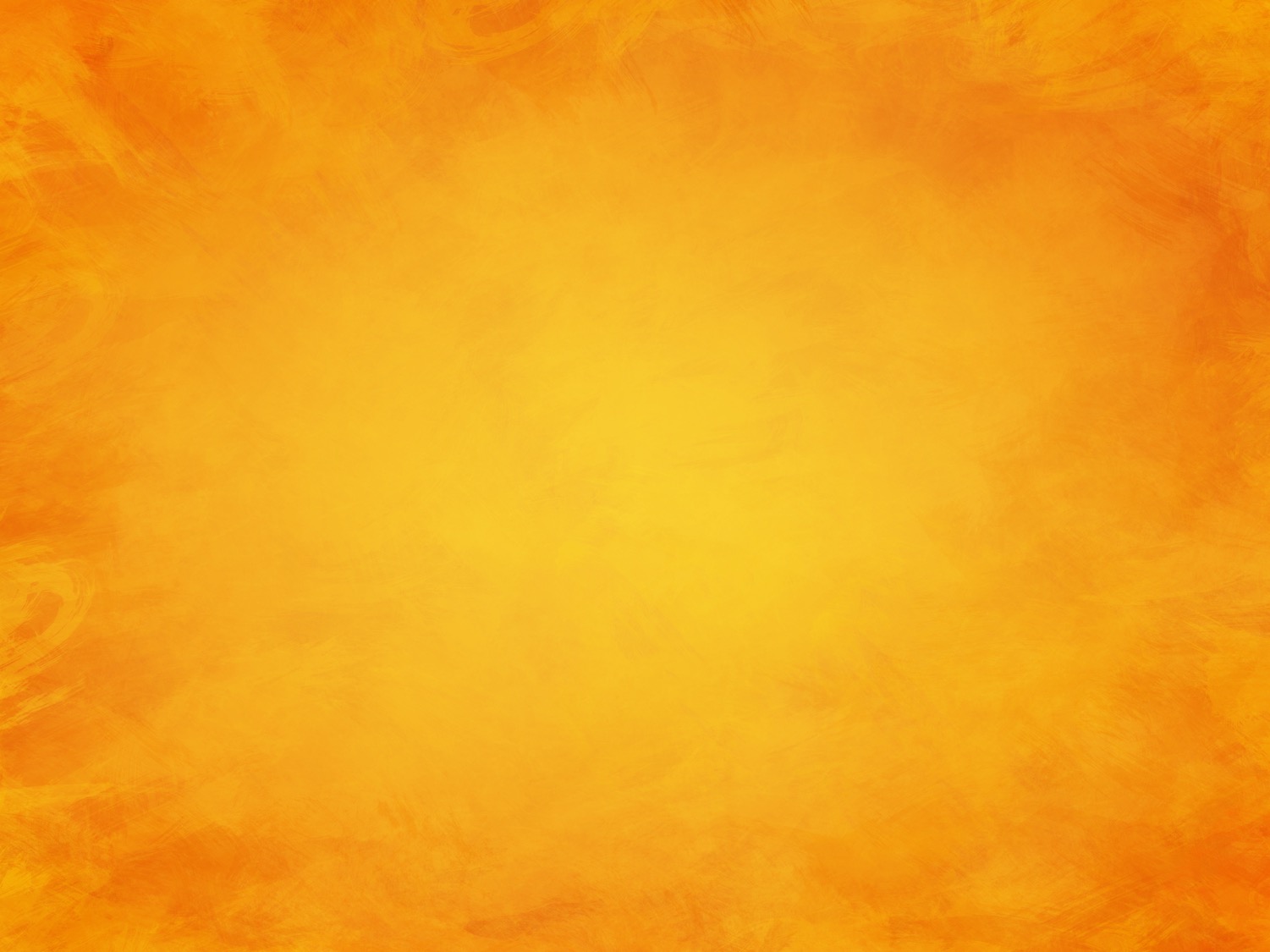 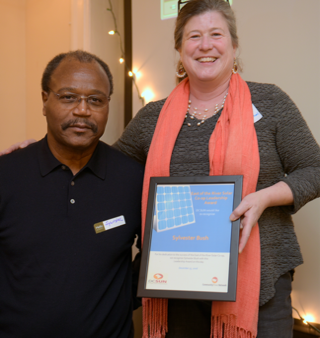 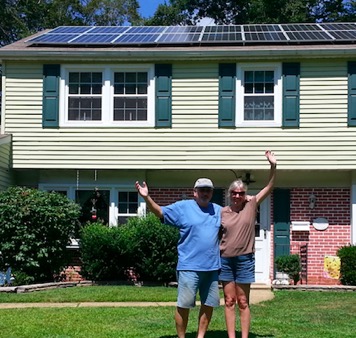 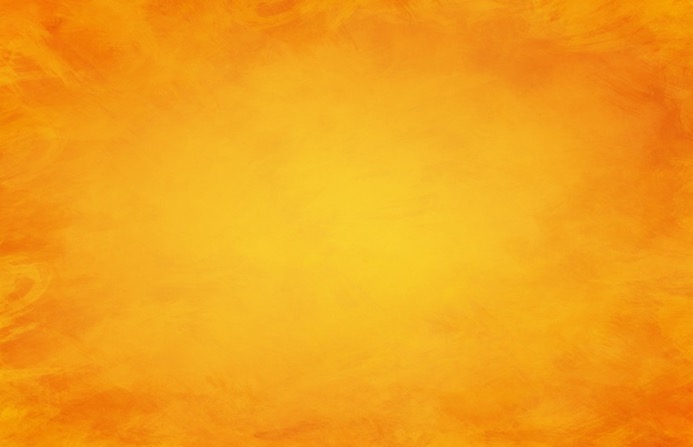 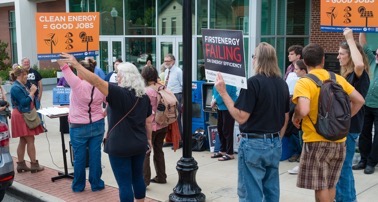 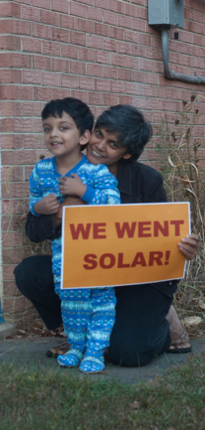 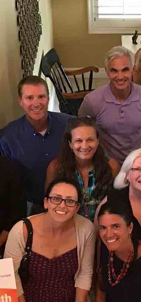 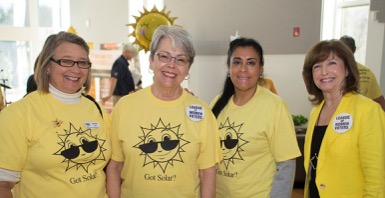 We’re a community of people building a new energy system with rooftop solar at the cornerstone. We help people go solar, join together, and fight for their energy rights.
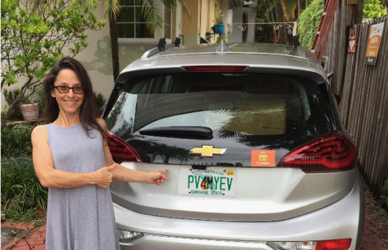 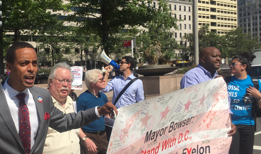 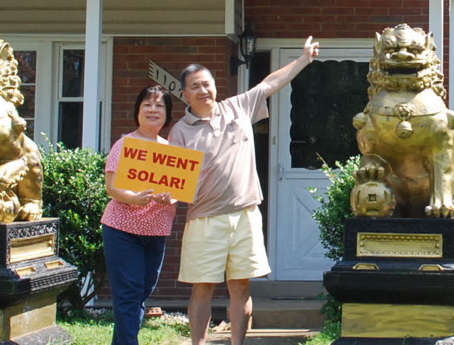 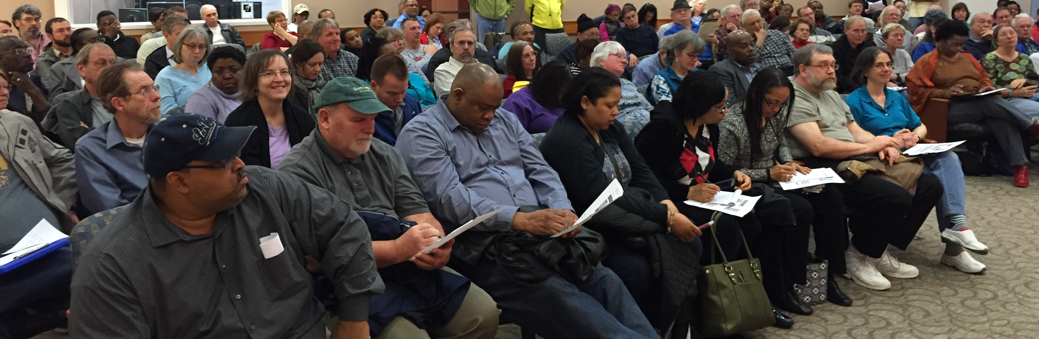 How we got started
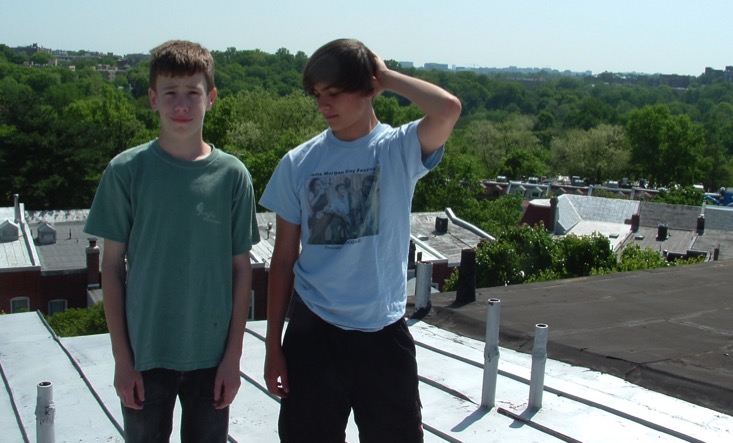 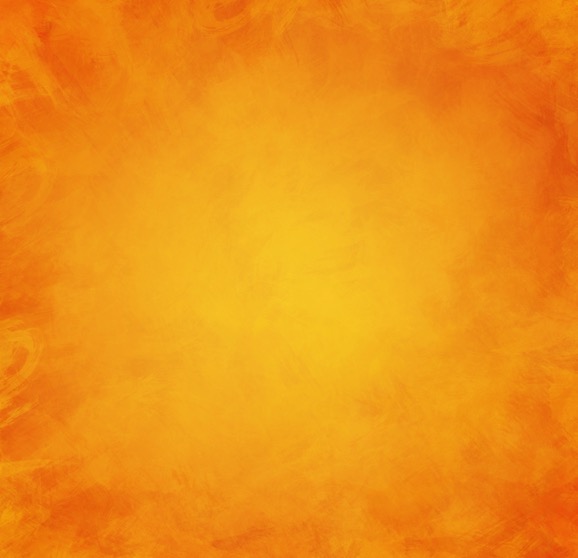 Started in 2007 and it wasn’t easy!
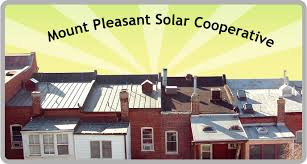 How we help you go solar
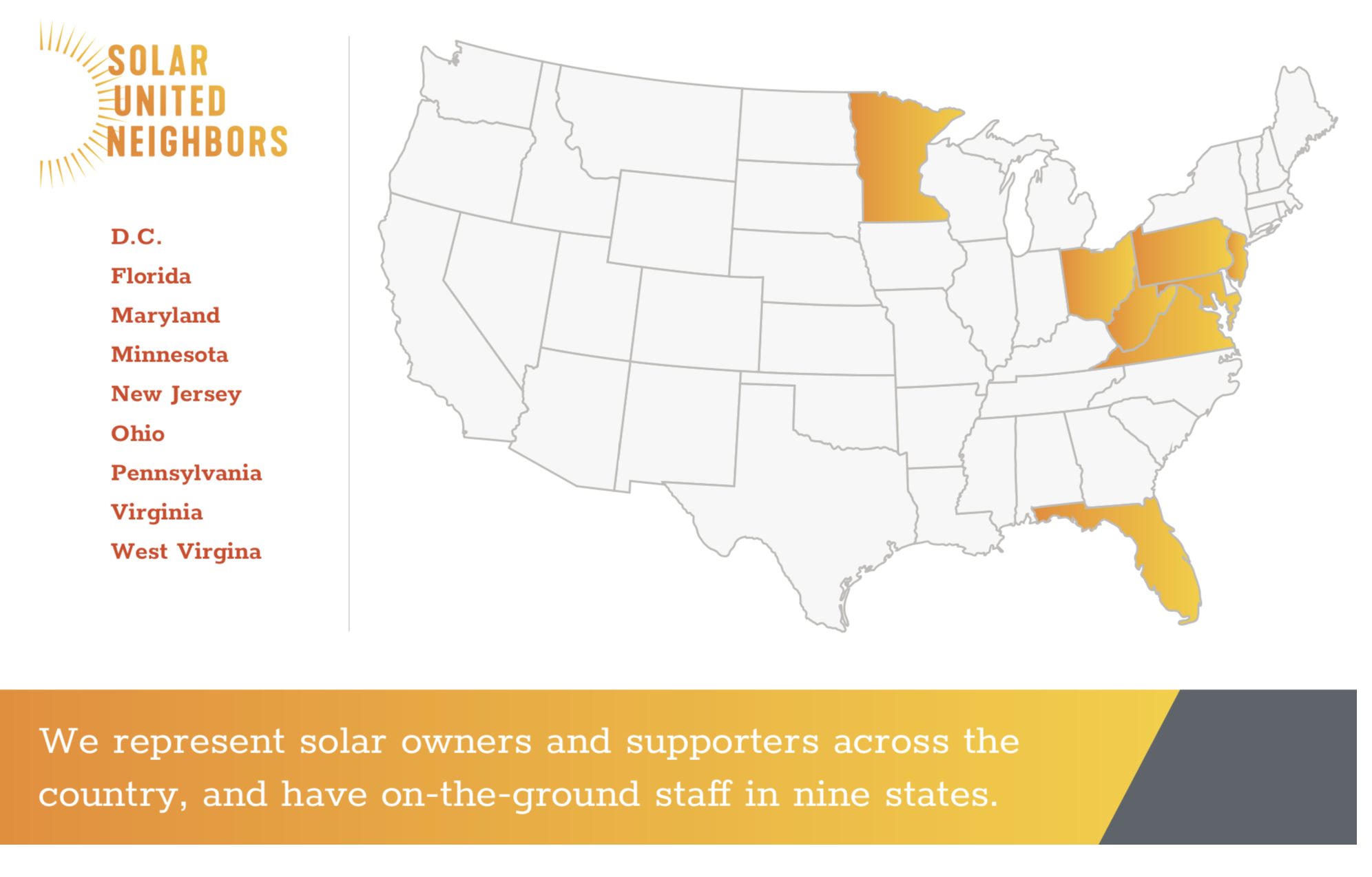 [Speaker Notes: Just hired someone in TX, CO and IN coming next year!]
How we got started
Florida program started in 2015 when two volunteers heard about solar co-ops on the radio and wanted to bring them to Florida
Program launched officially in 2016 with major support from the League of Women Voters of Florida
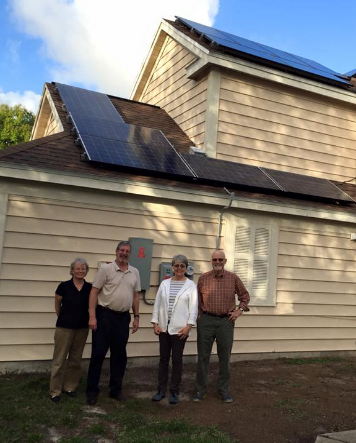 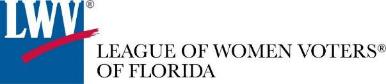 [Speaker Notes: Mary Dipoye, of Orlando, heard about our nonprofit on NPR and knew she had to get this down to Florida! We had a couple pilot programs, then officially launched our Florida program in 2016.]
The Florida Team
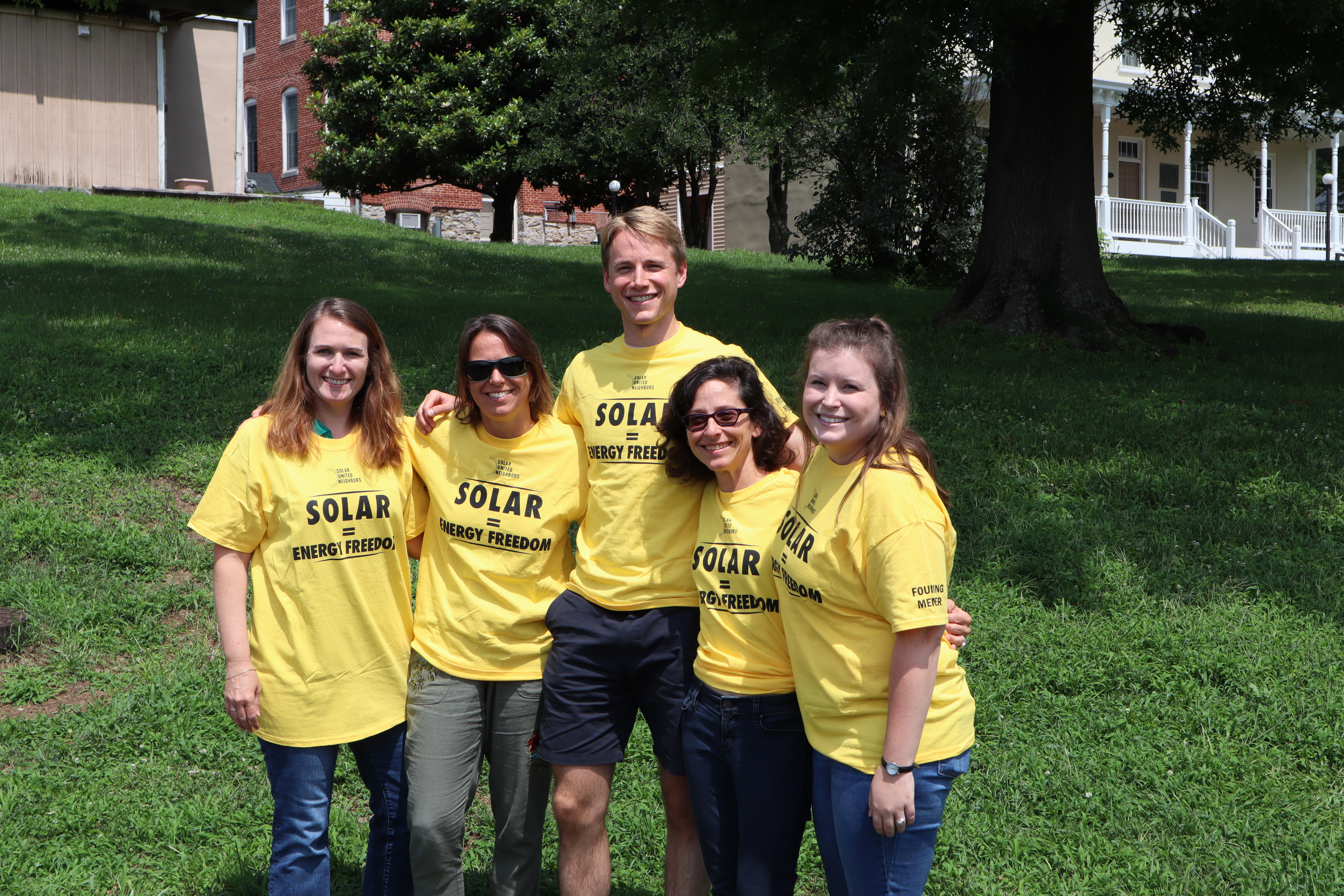 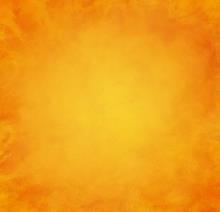 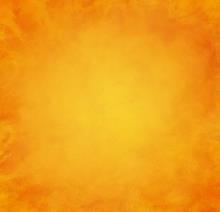 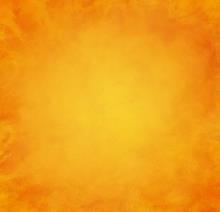 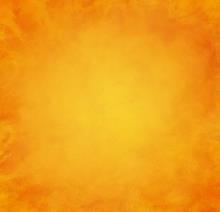 40 
Co-ops across the state—and growing
We help people go solar, join together, and fight for their energy rights

FLORIDA’s
impact is expanding solar in the Sunshine State!
9,100+
Homeowners educated
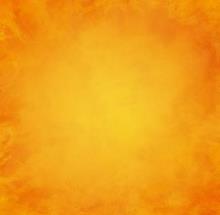 11.5 MW
installed by our members
1,257
people gone solar with us
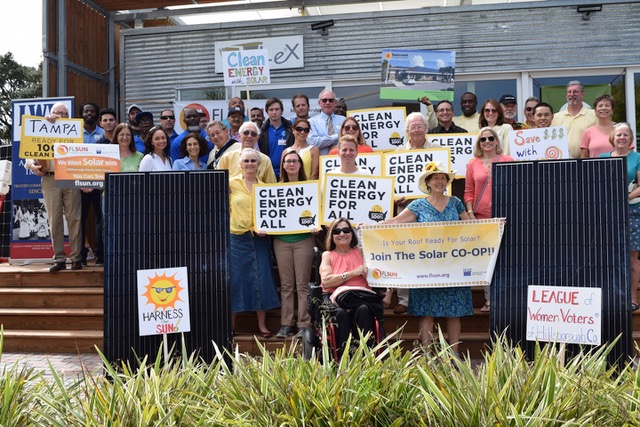 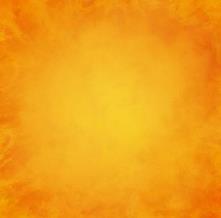 438 M 
lbs carbon offset
$24.6 M
invested in economy
[Speaker Notes: This is our impact in a few short years!]
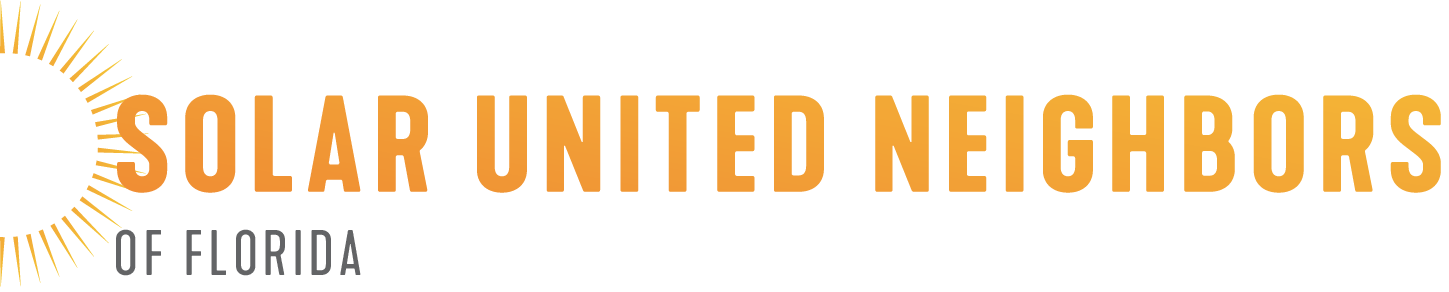 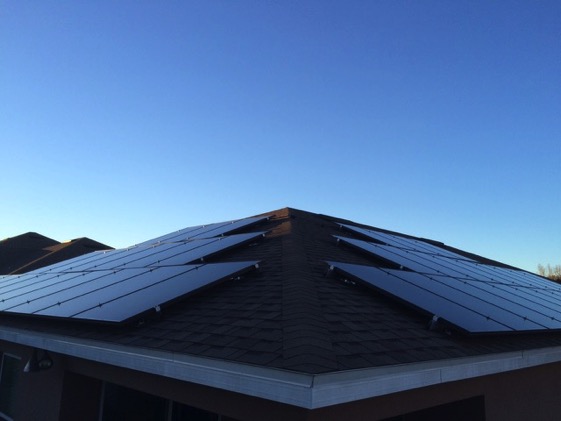 Orange County x5
St. Pete x4
Space Coast
Sarasota County x2 
West Broward
Palm Beach County x2
Volusia County
St. Johns County
East Broward
Okaloosa-Walton
Citrus County 
Alachua County x2 
Seminole County
Miami-Dade County x6
North Pinellas County
Hillsborough County
Highlands County
Leon County
Upper Keys
Franklin-Bay
Manatee County 
Polk County
Deeper Engagement: Youth, business, partnerships
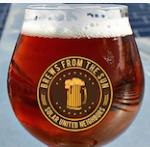 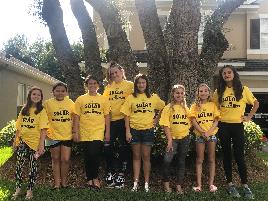 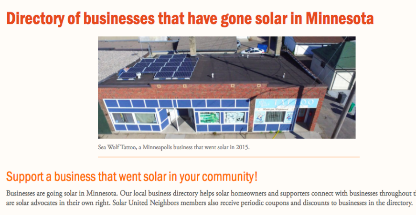 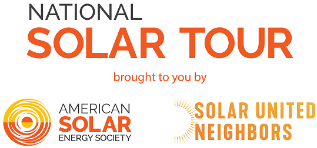 National voting competition to crown America’s favorite craft solar brewery
National directory of solar-powered businesses
Scouting patch program for Girl Scouts across the country
Partnership with ASES to organize National Solar Tour
[Speaker Notes: We are working to create meaningful engagement with different communities to spread the word about clean energy]
We couldn’t do it without you!
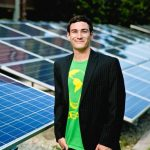 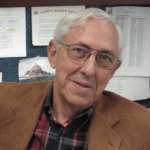 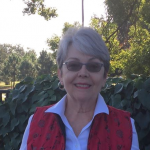 Mary Dipboye
Dr. Rick Garrity
Chris Castro
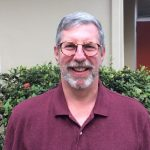 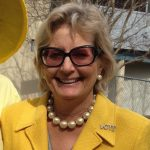 Deirdre Macnab
Michael Cohen
[Speaker Notes: Our Advisory Board!]
Our Statewide Partners
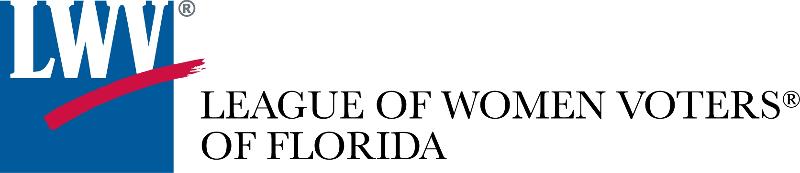 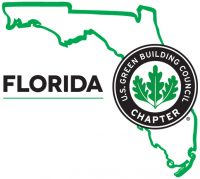 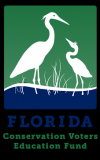 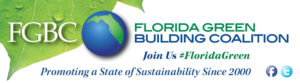 Local Partners - Thank You!
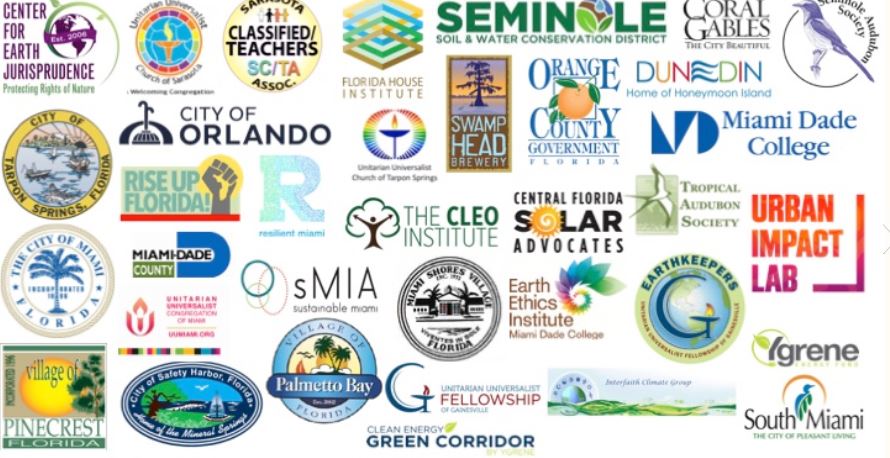 Local Partners - Thank You!
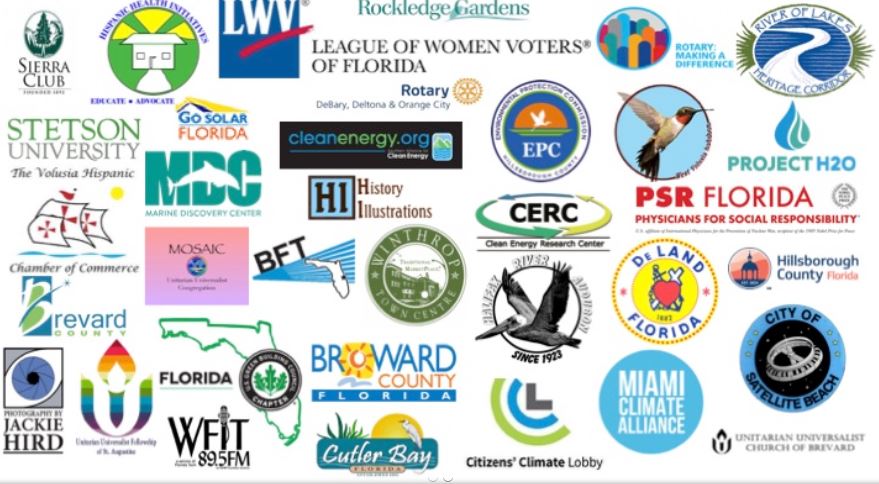 Our Volunteers!
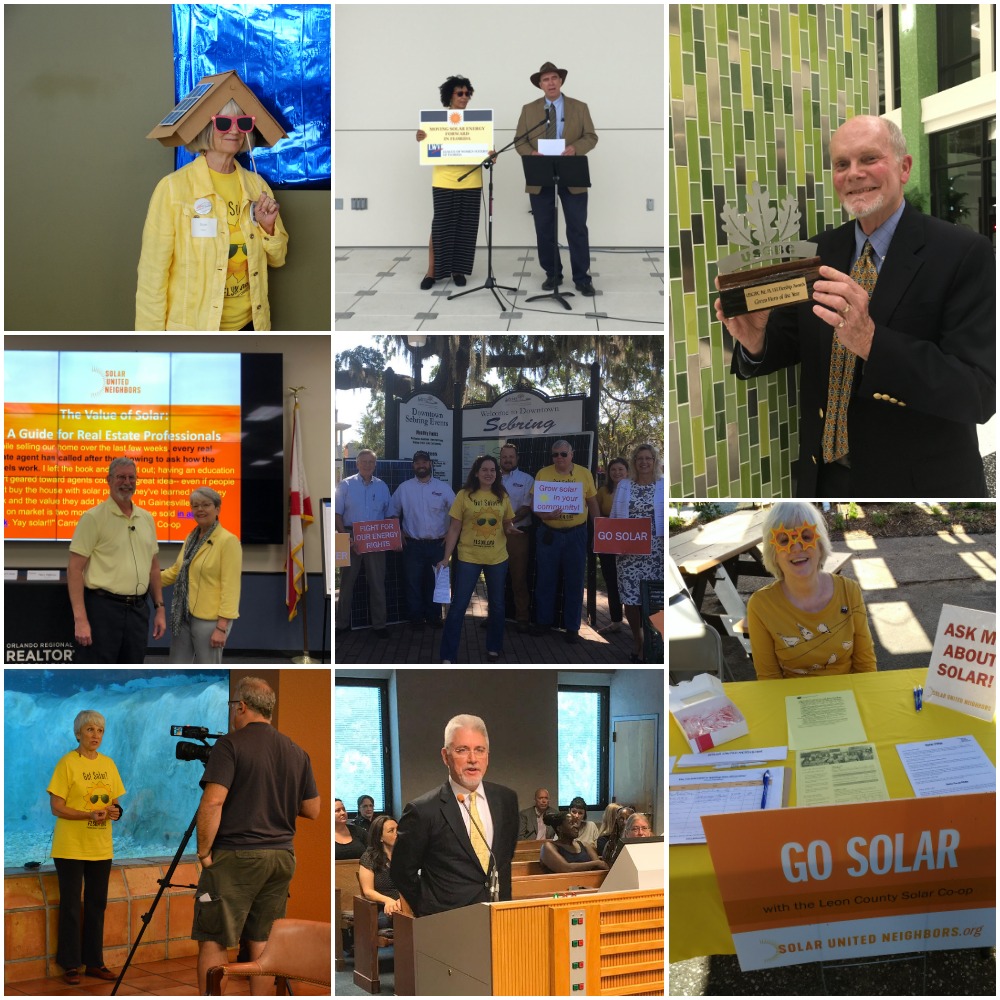 What’s Next?
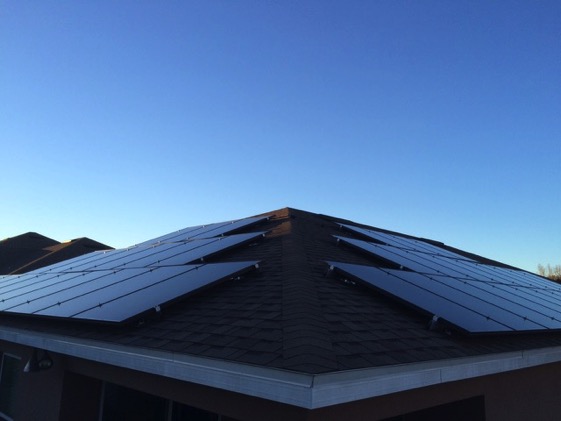 2019 Co-ops
Membership
Individual help outside of the co-op model
Can be faster timeline
Ongoing advice & assistance (post install)
Organizational membership now offered
$85 annual membership
Coming Soon
Seminole County, Collier County, Broward County, Escambia County, Hillsborough County, Miami-Dade County and many more…
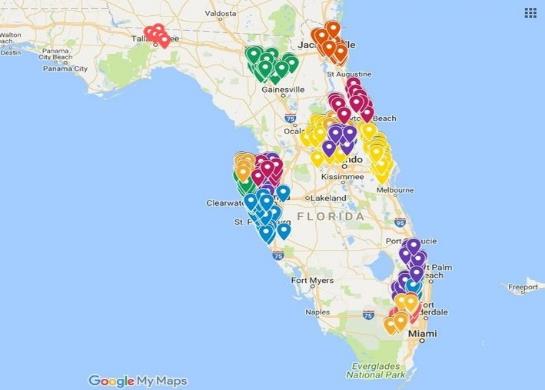 Jacksonville: Protect net metering and expand storage access
Advocacy: When we organize locally, we win
Statewide: 
2016 ballot amendments
 Accelerating the market
St. Pete: 100% clean energy commitment
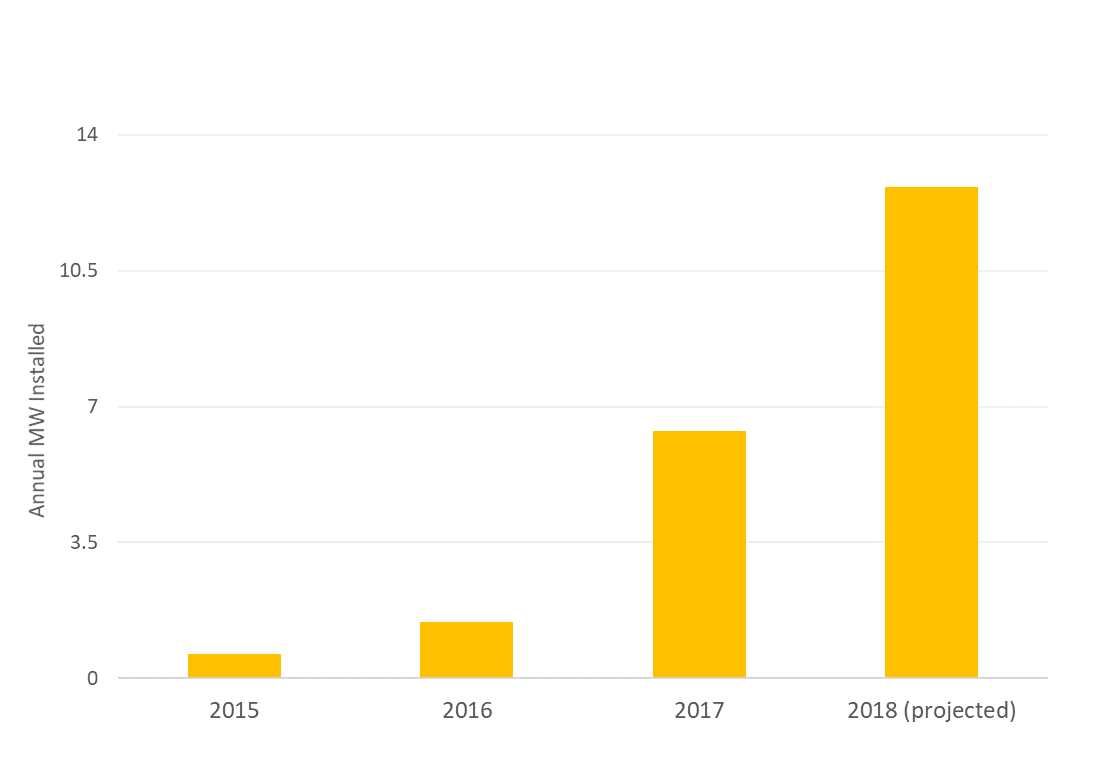 South Miami: Solar construction requirement
Co-ops were 9.4% of all new installs
 Improving local & state policy
Co-ops were 3.5% of all new installs
Miami-Dade: Permitting barriers
2 volunteer-led co-ops
[Speaker Notes: In Florida we are driving policy and the market]
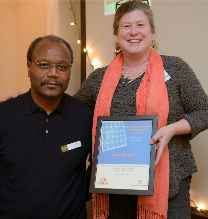 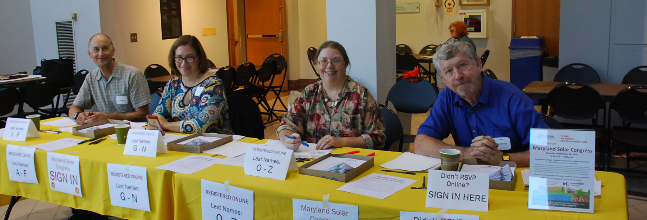 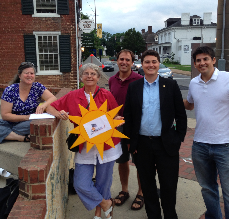 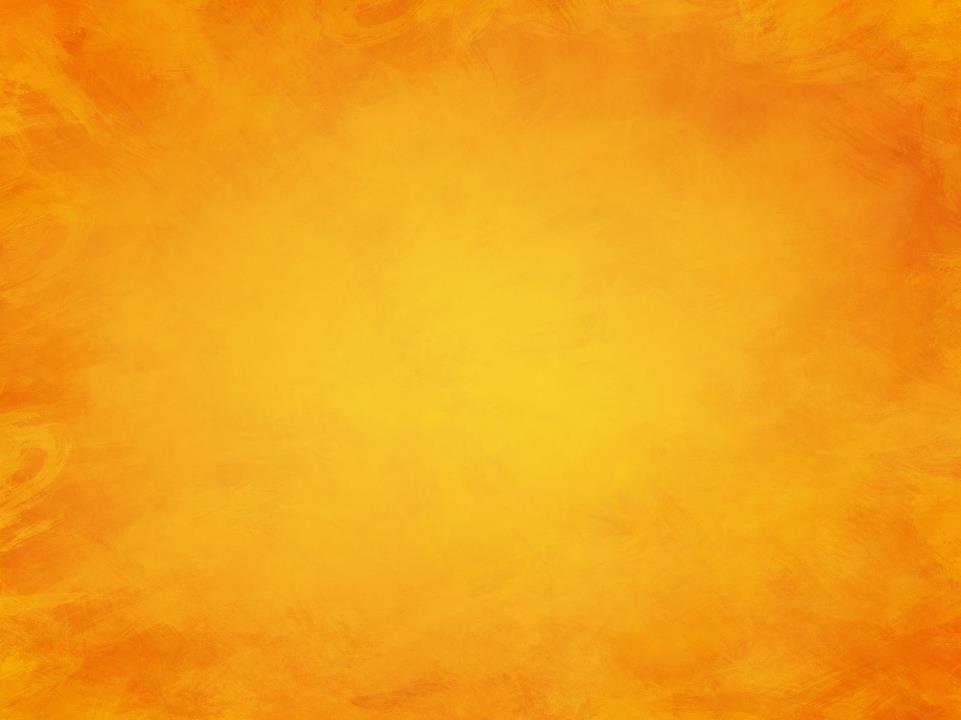 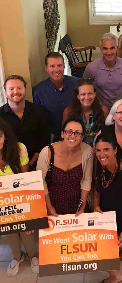 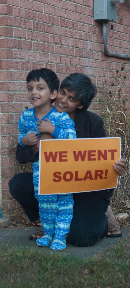 We’re building an army of
 solar advocates.
Join us.
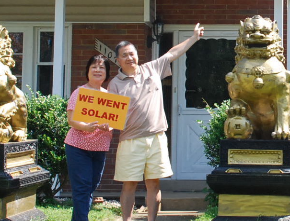 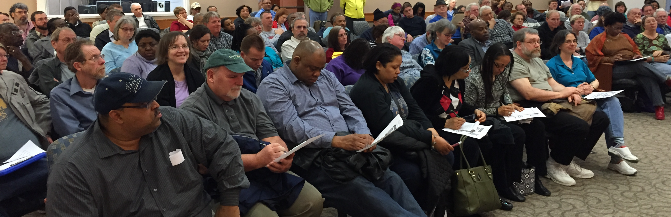 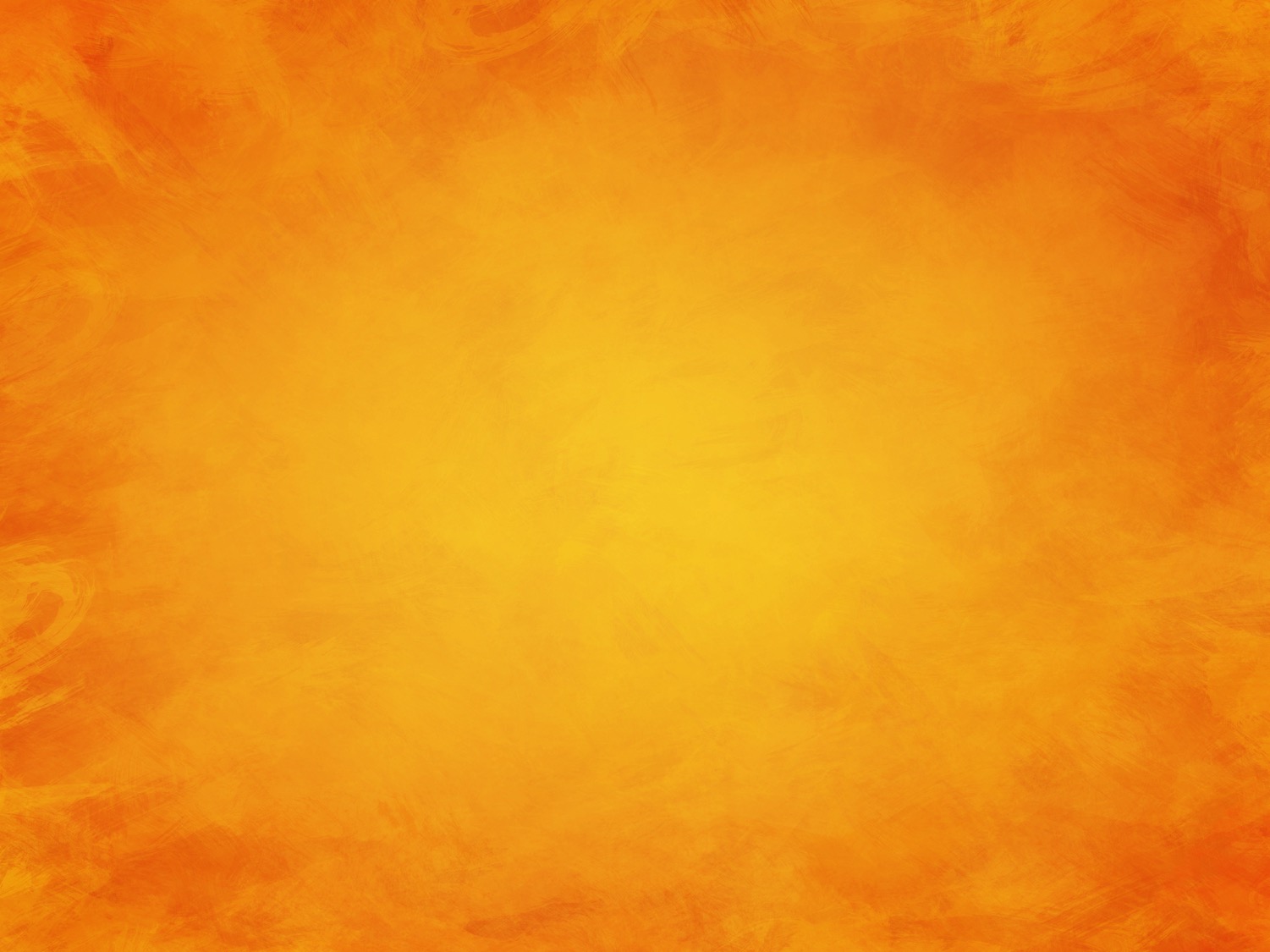 Thank you!


Angela DeMonbreun
Solar United Neighbors of Florida